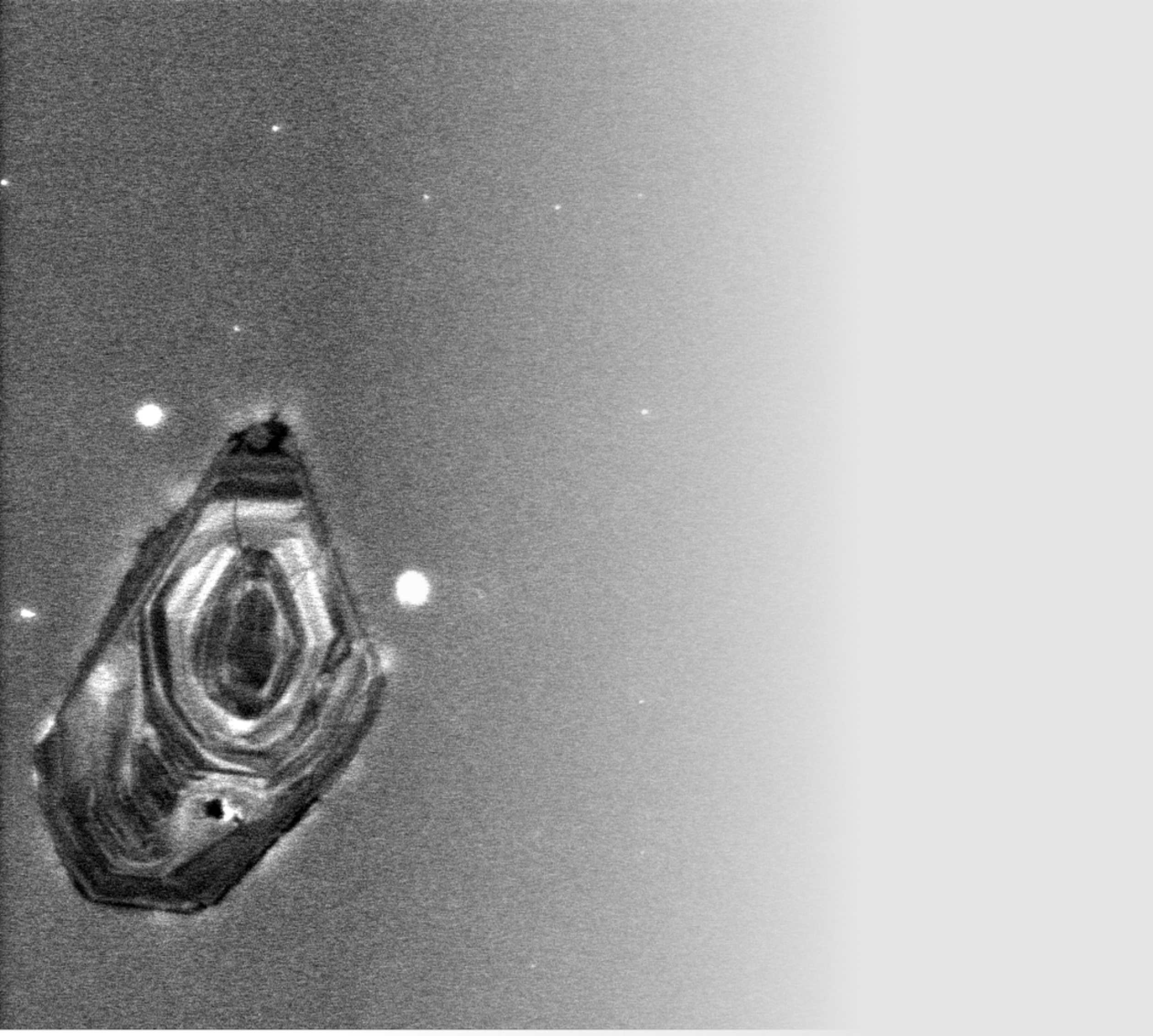 Secular change in the age of TTG sources during the Archean from in-situ Sr and Hf isotope analysis by LA-MC-ICPMS
Kira Musiyachenko, Matthijs A. Smit, Summer Caton, Robert B. Emo, Melanie Kielman-Schmitt, Ellen Kooijman, Anders Scherstén, Jaana Halla, Wouter Bleeker, J. Elis Hoffmann, Om Prakash Pandey, Arathy Ravindran, Alessandro Maltese, Klaus Mezger
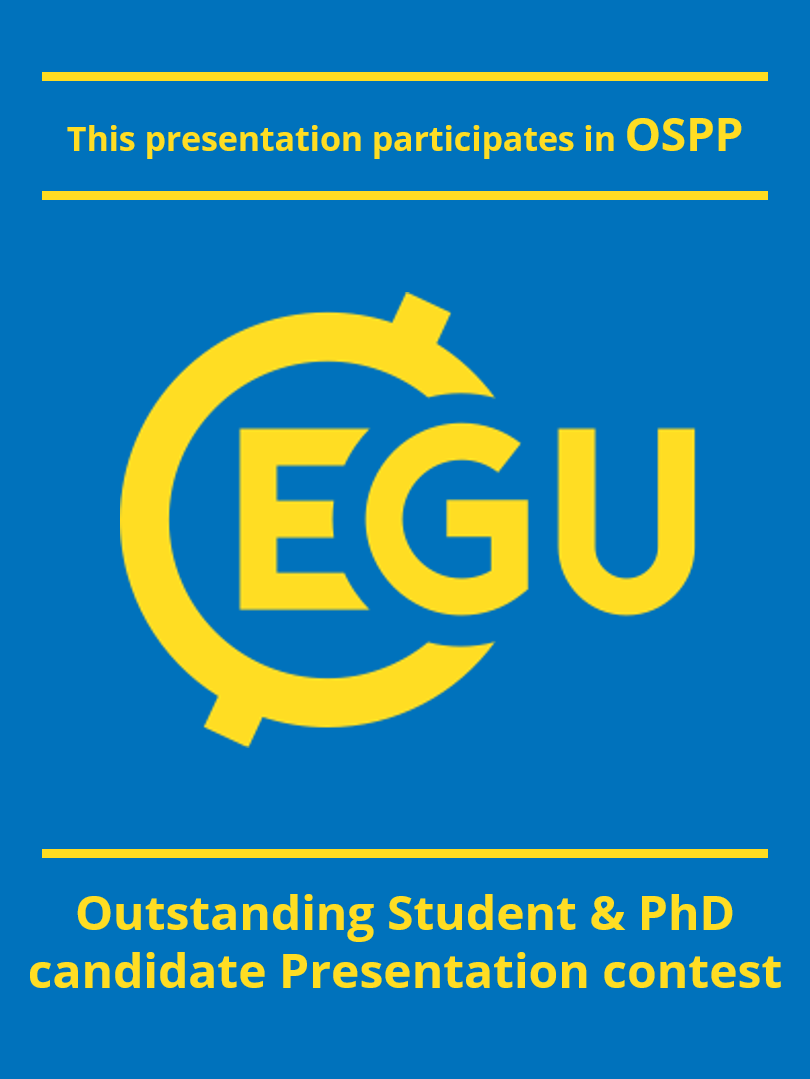 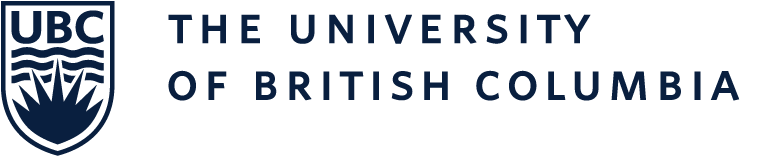 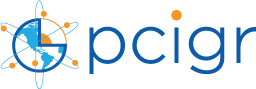 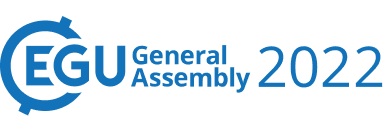 What are TTGs?
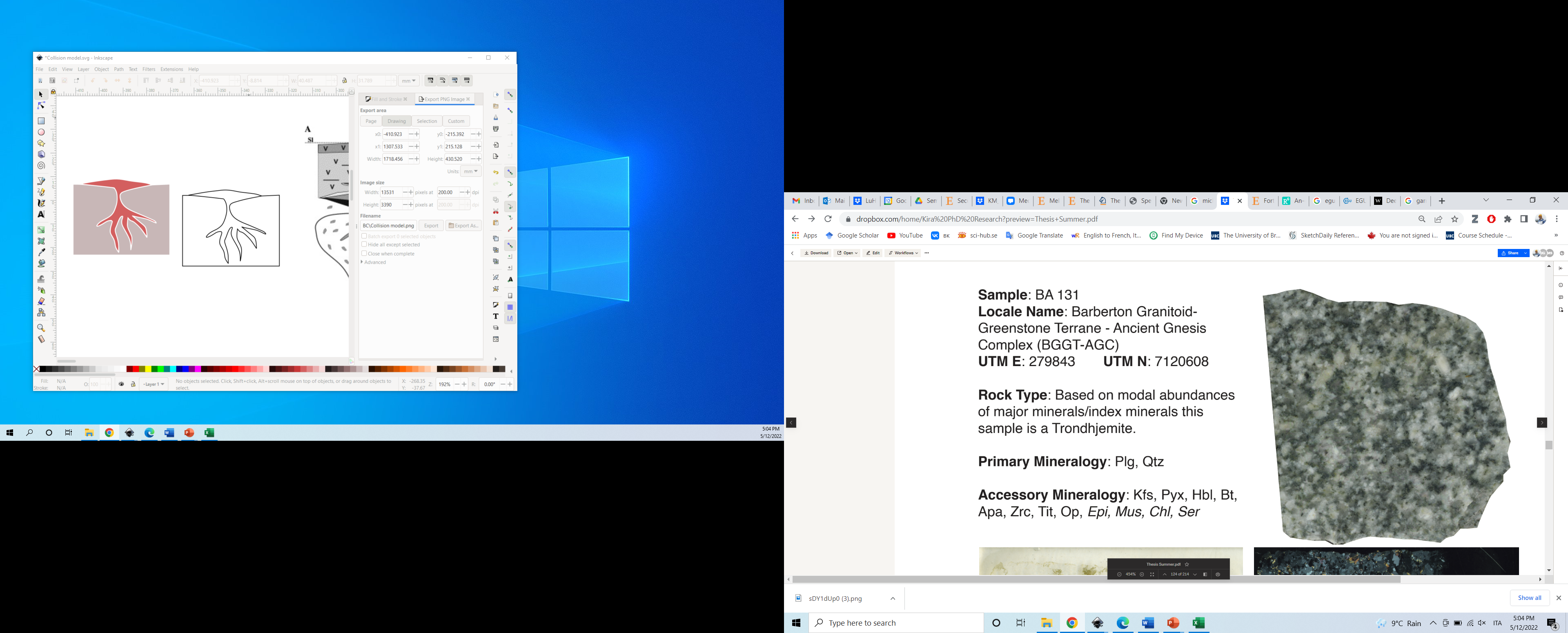 TTG
Stage 2 partial melting
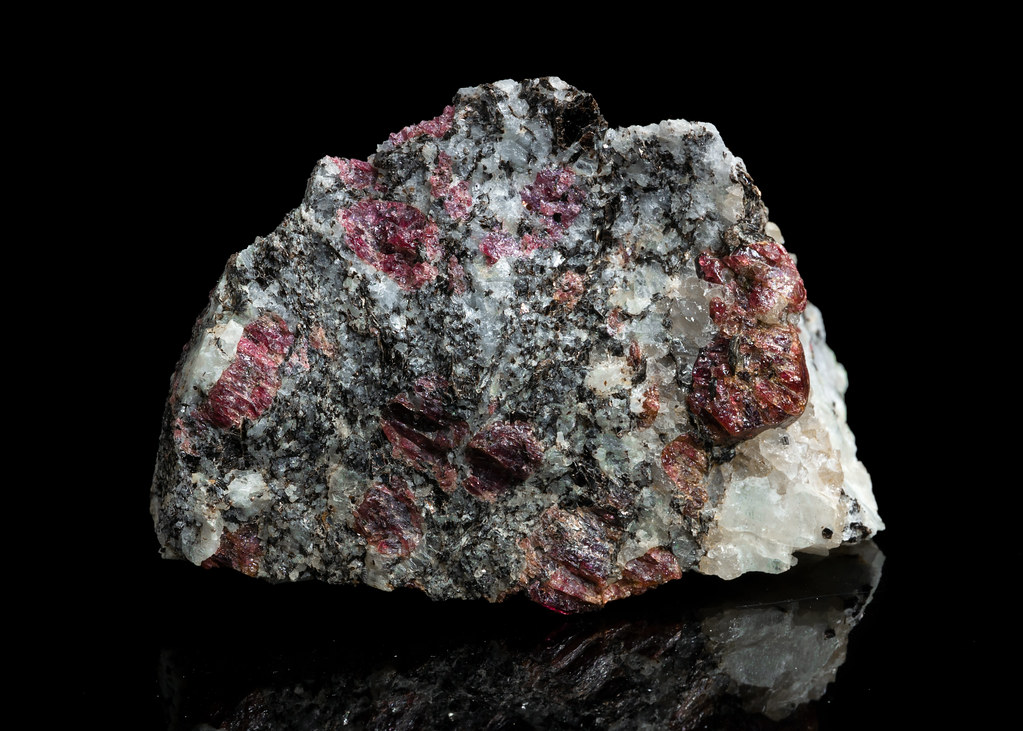 Age of the source
Amphibolite (crust)
Stage 1 partial melting
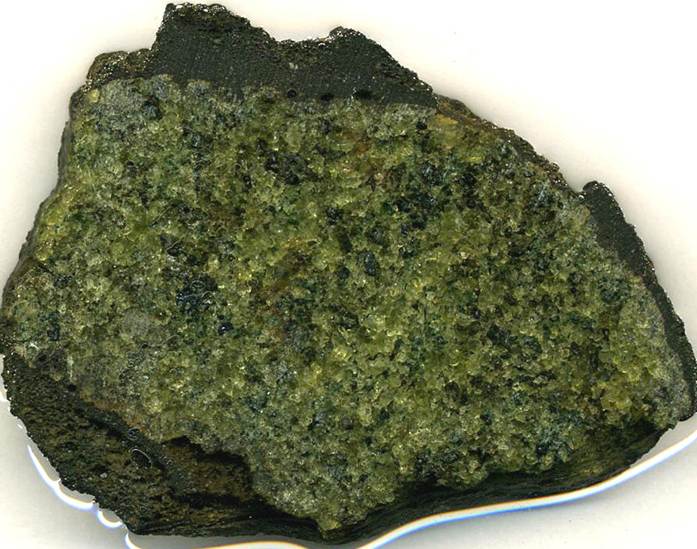 Peridotite (mantle)
Their initial radiogenic isotope composition is a function of age and P/D ratio of the source rocks
Radiogenic isotopes (Rb-Sr and Lu-Hf)
Source
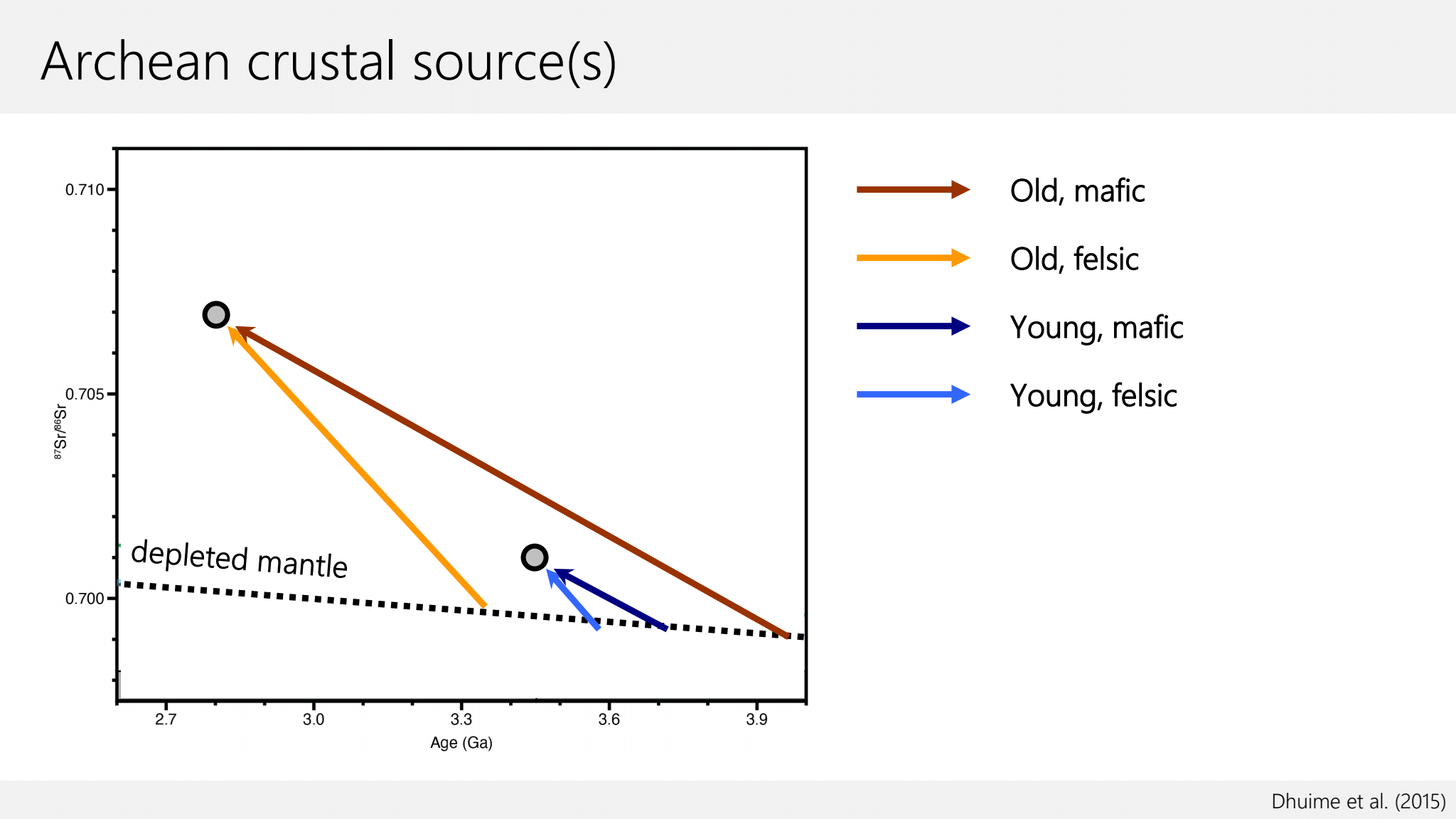 The source of TTG magmas
Crustal residence time for TTGs
Rb-Sr
Link with pending questions


crust mantle plots (simple)
Radiogenic isotopes (Rb-Sr and Lu-Hf)
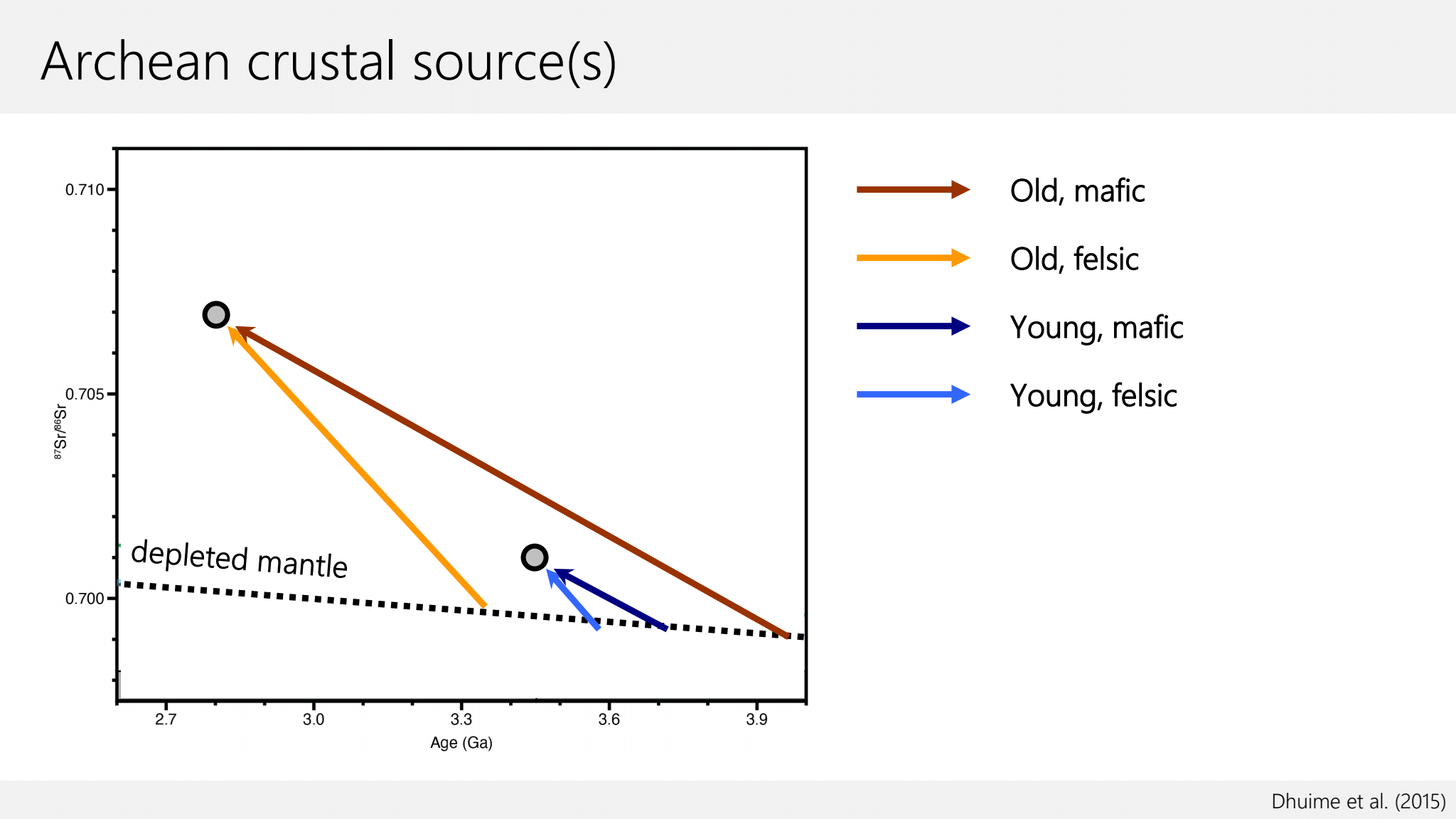 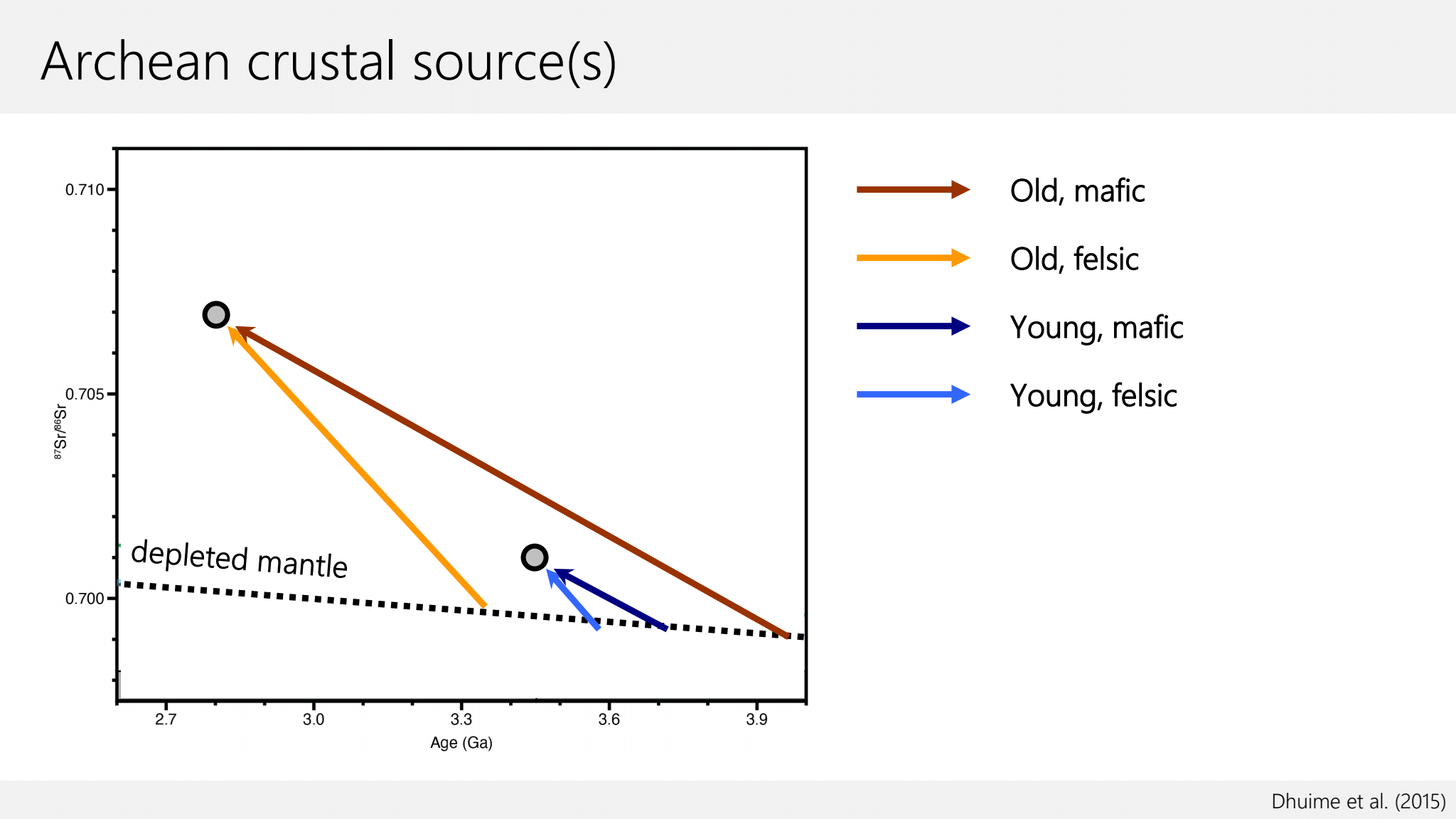 Reworking 

Introducing juvenile source
Rb-Sr
Reworking 

Introducing juvenile source
“function of age and P/D ratio of the source”
Sampling locations
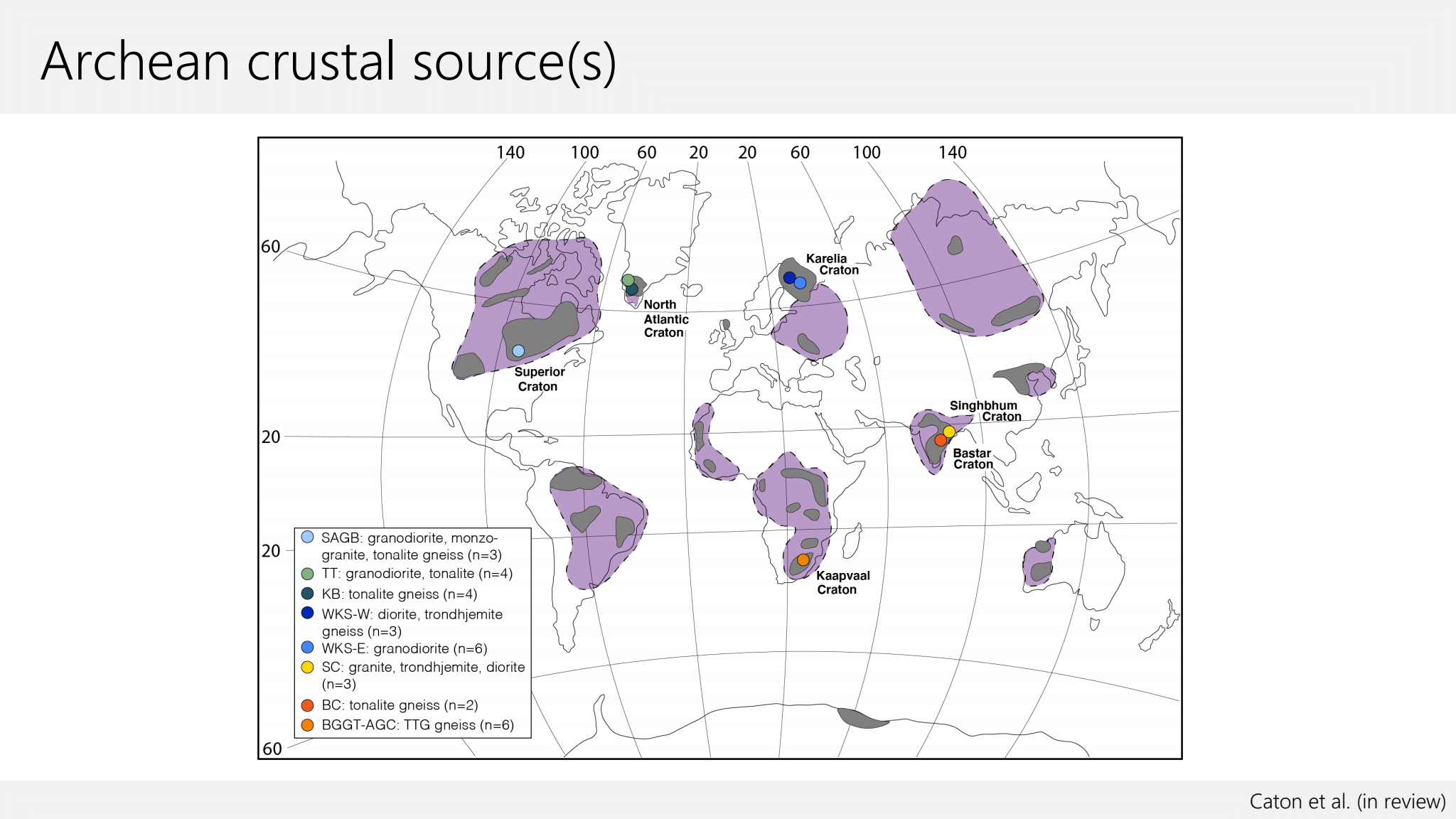 Hadean
Neoarchean
Mesoarchean
Paleoarchean
Eoarchean
Archean
3200
4544
2500
2800
3600
4000
Method: Sr isotopes in primary apatite grains
Textural control
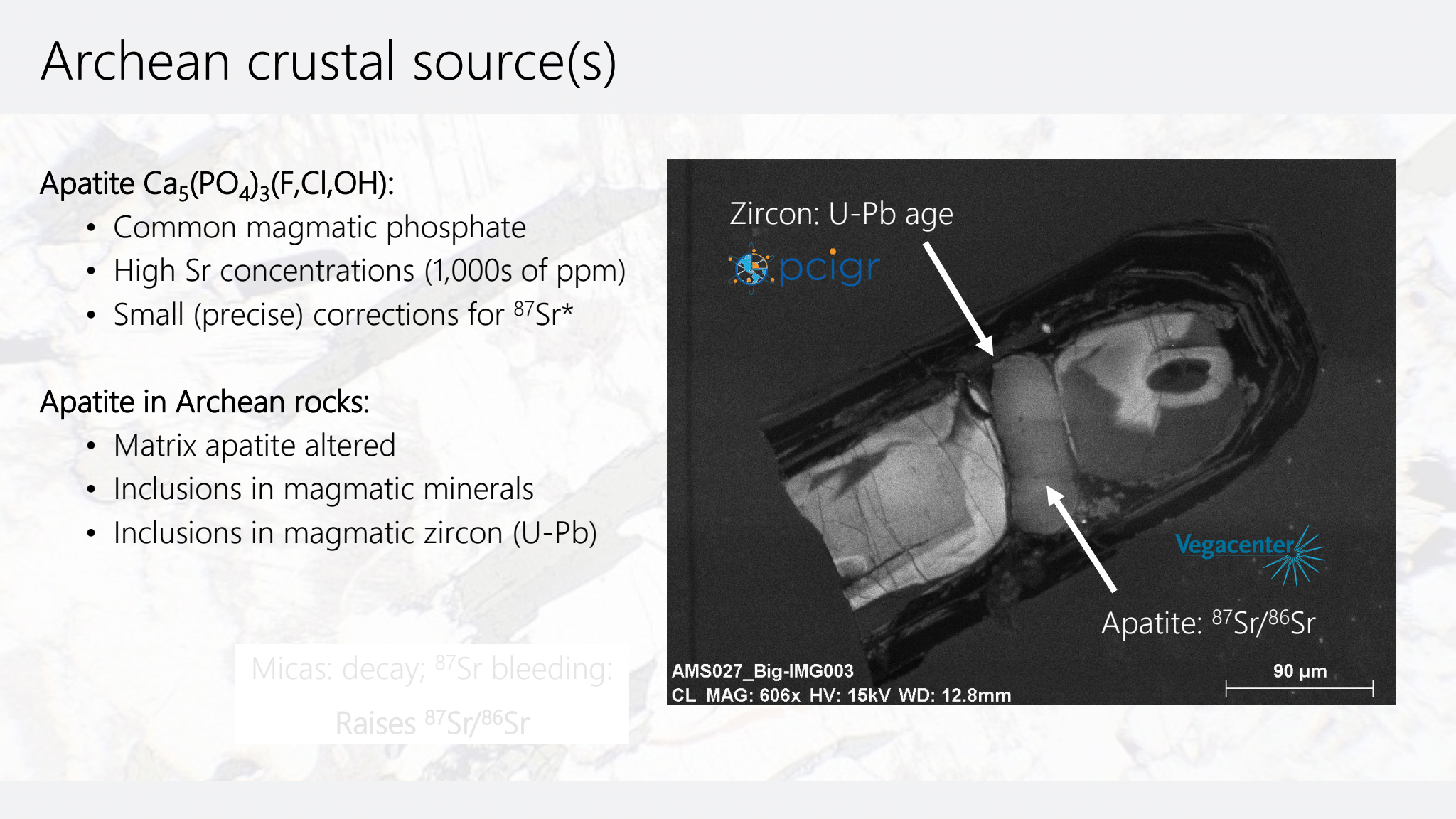 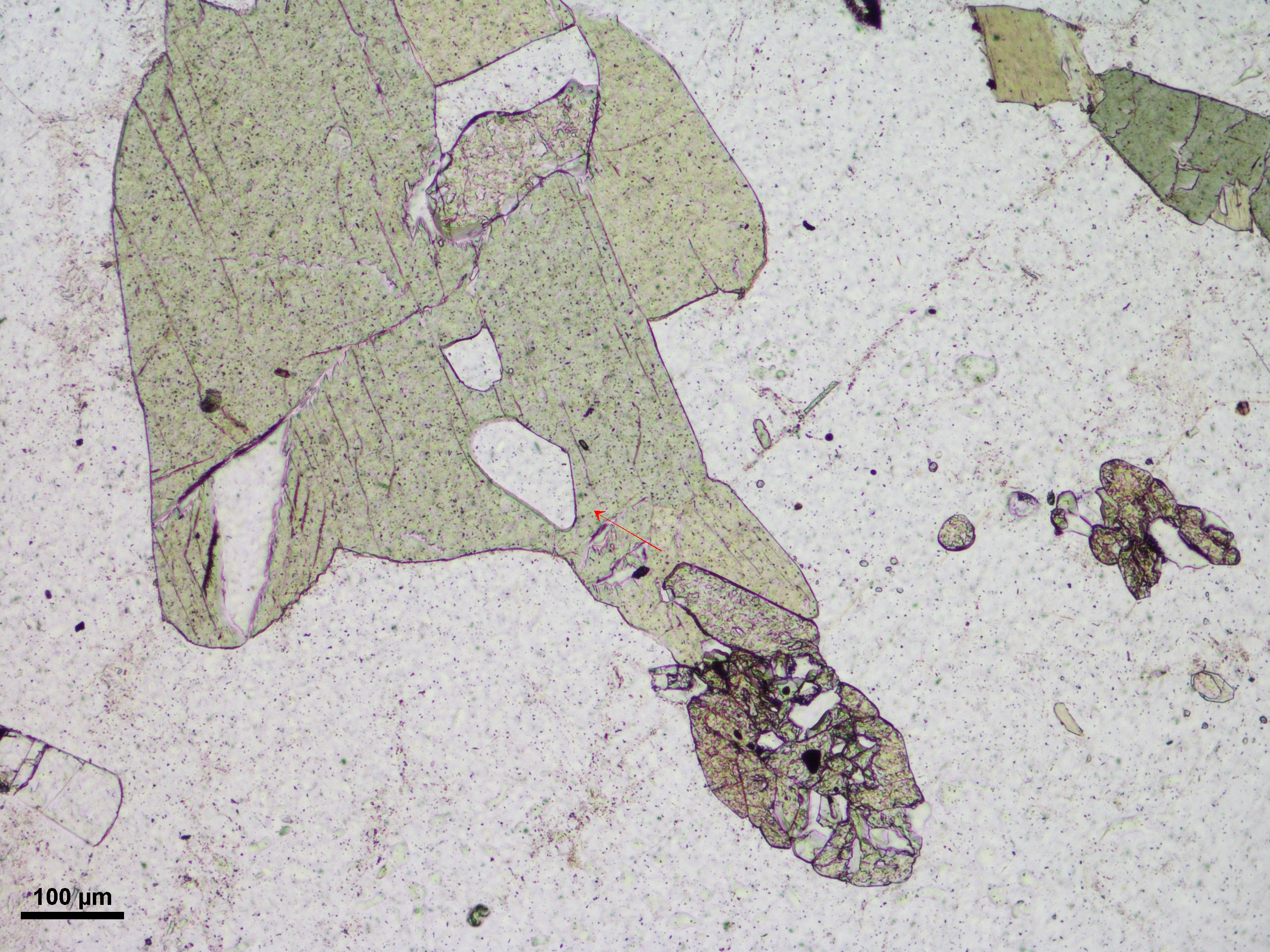 Magmatic amphibole
Apatite
Crustal evolution – Sr isotopes in apatites from TTGs
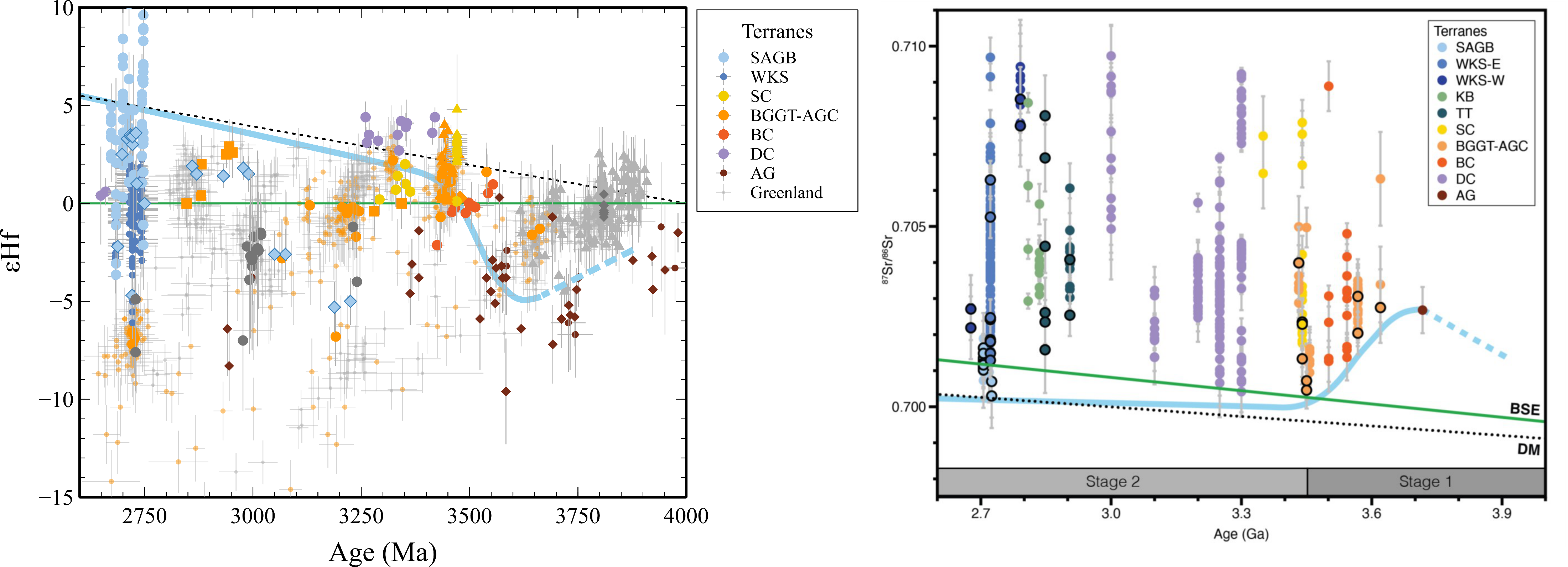 Sr isotopic data (from Summer et al., in rev.)
Crustal evolution – Sr isotopes in apatites from TTGs
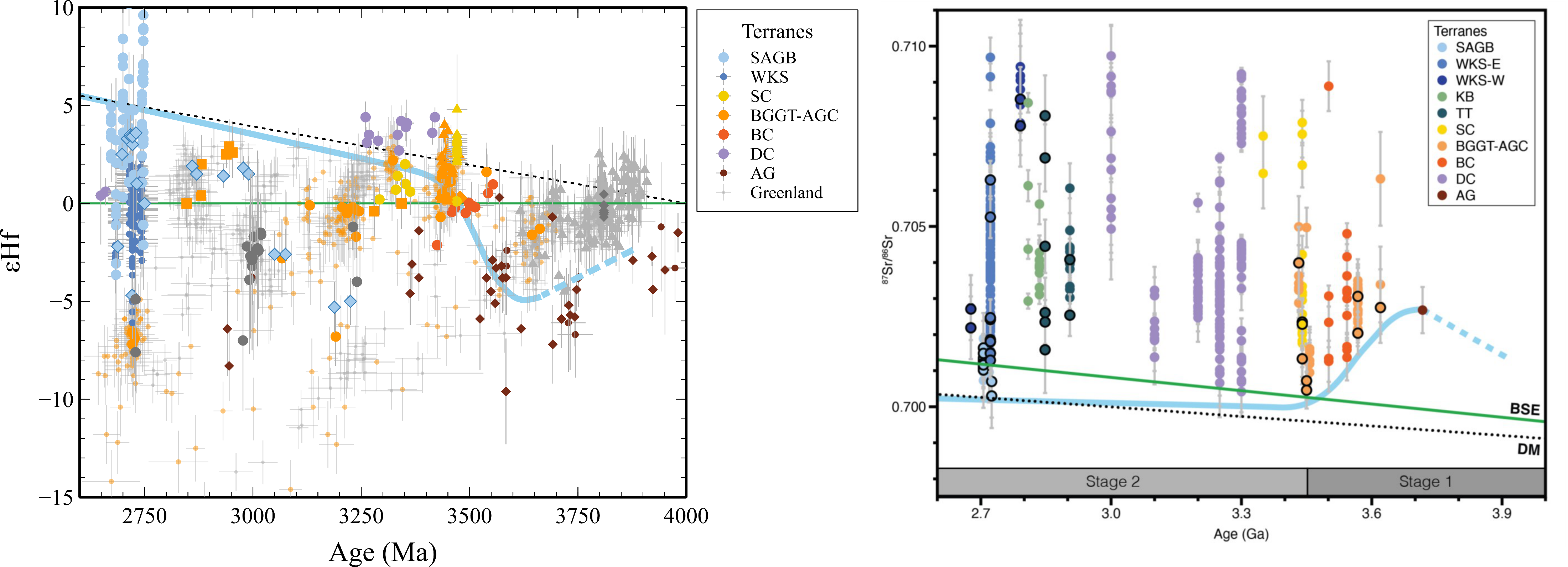 Incidence of young sources increases since Eoarchean
Change of geodynamic setting? 
Or efficiency/frequency of the same process?
Sr isotopic data (from Summer et al., in rev.)
Method: Hf isotopes in zircons
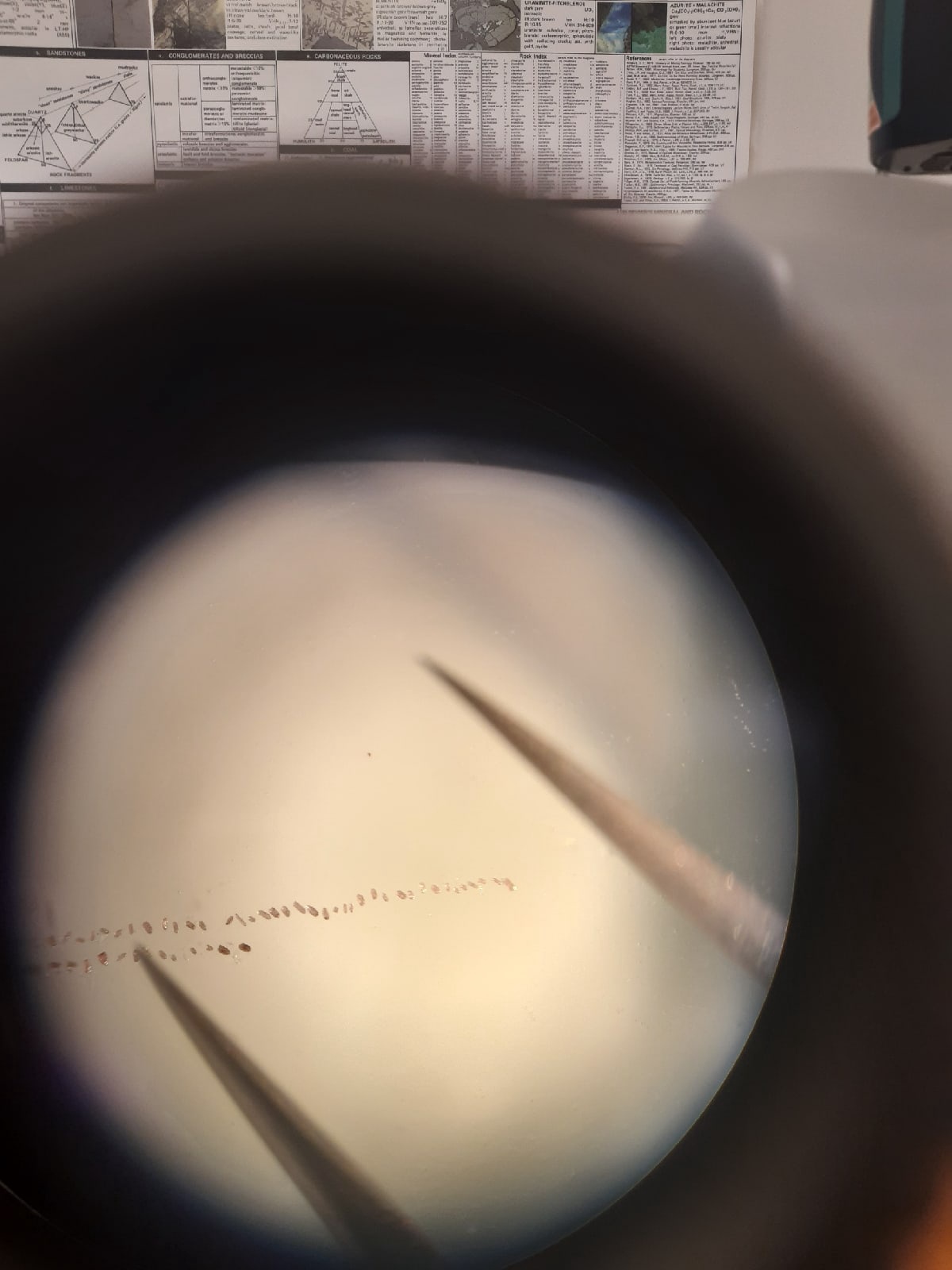 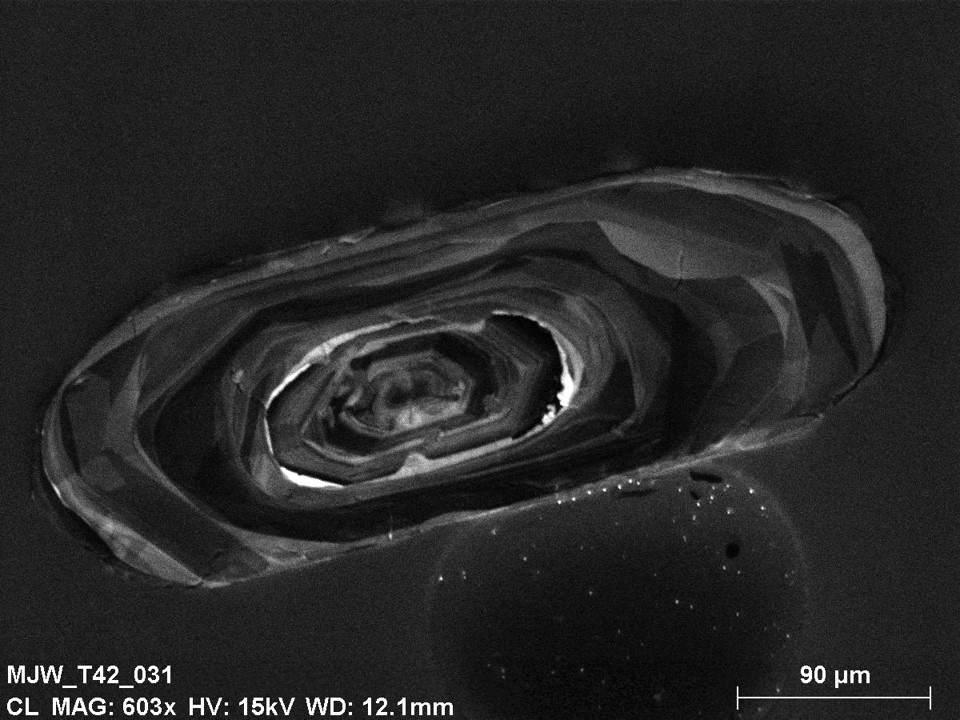 201Pb/206Pb age
176Hf/177Hf
Crustal evolution – Hf isotopes in zircons from TTGs
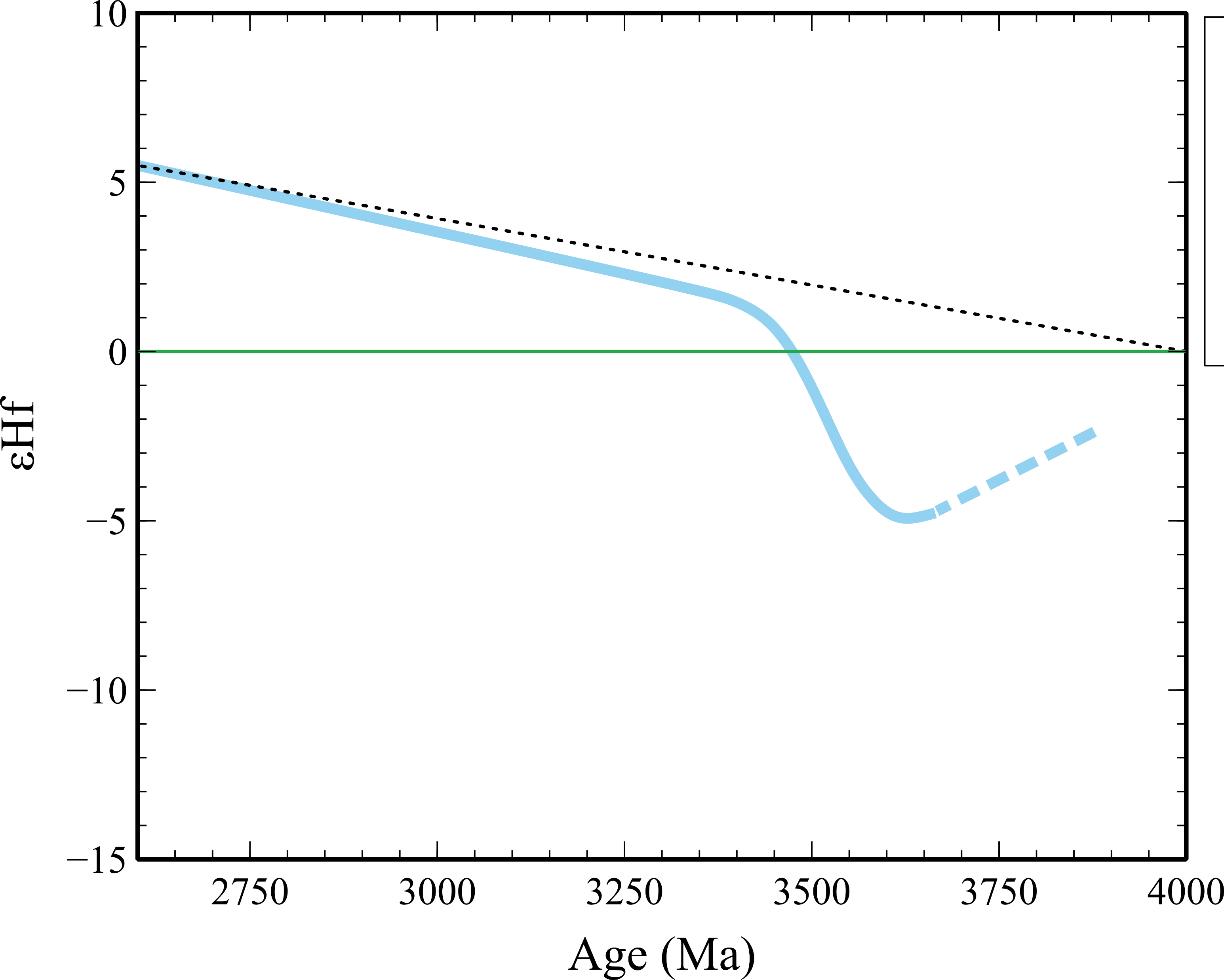 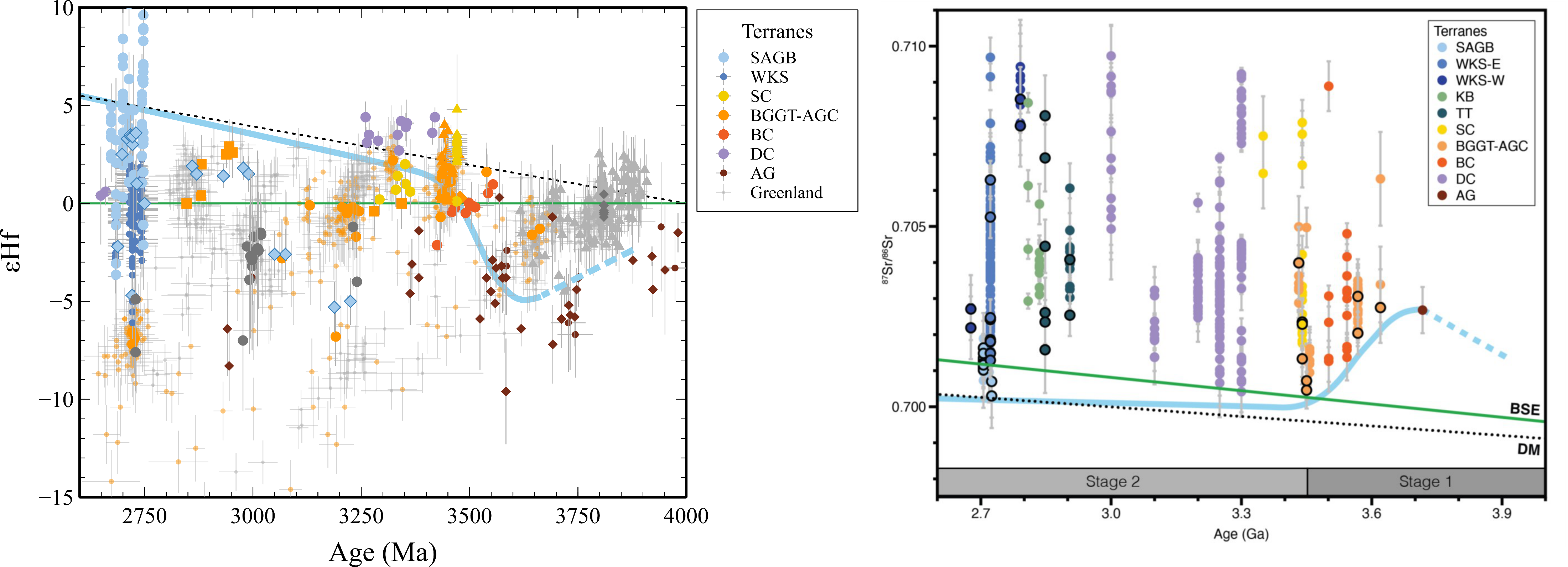 Compiled database
Implications
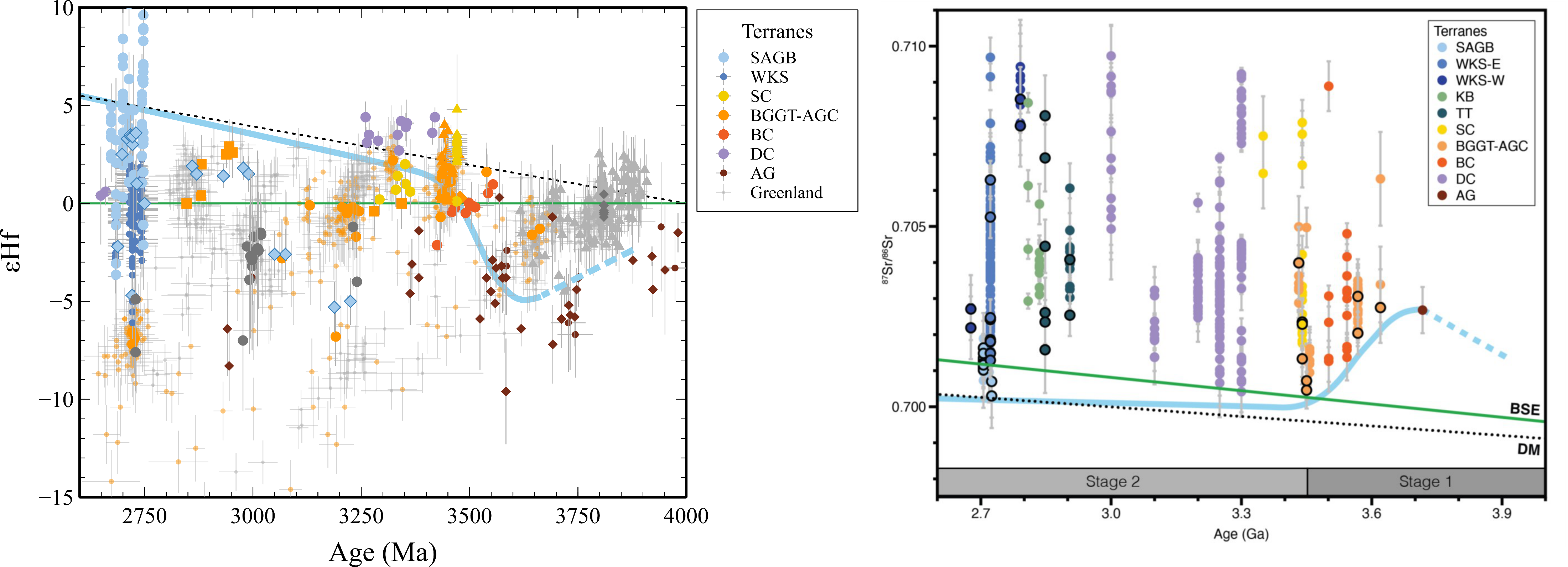 Change of geodynamic setting? 
Or efficiency/frequency of the same process?
Ongoing study:
Hf isotopes in zircons
B isotopes 
REE and trace elements
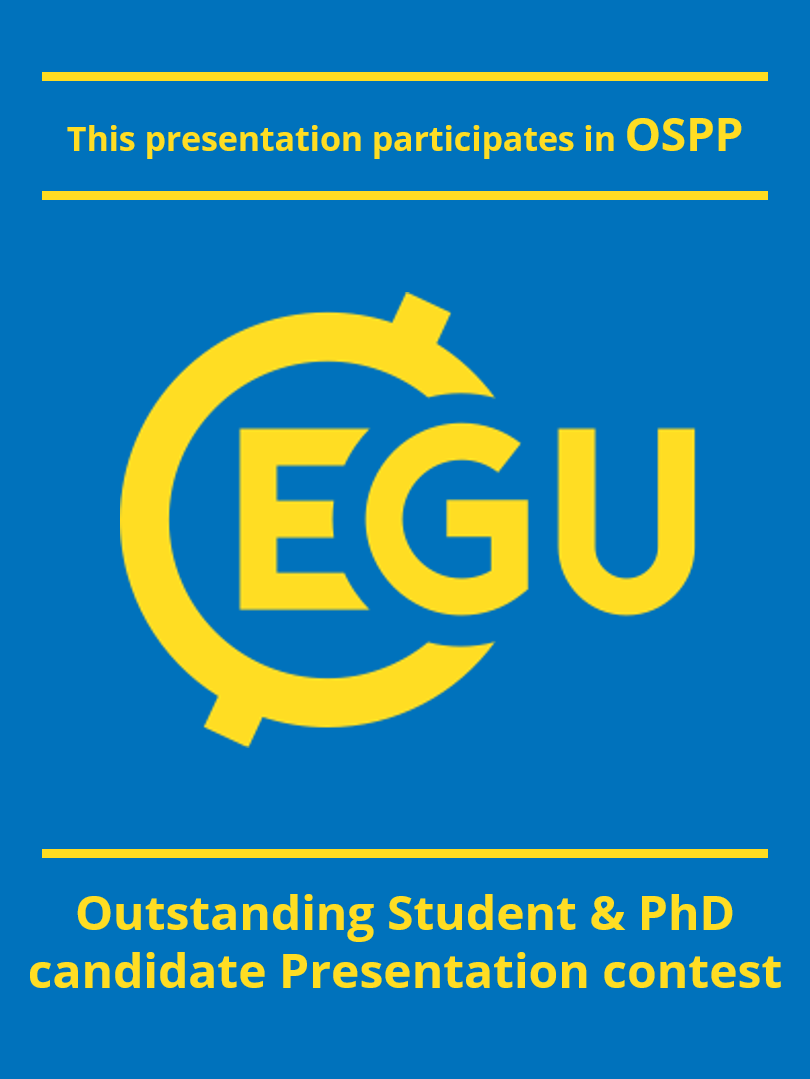 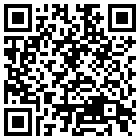